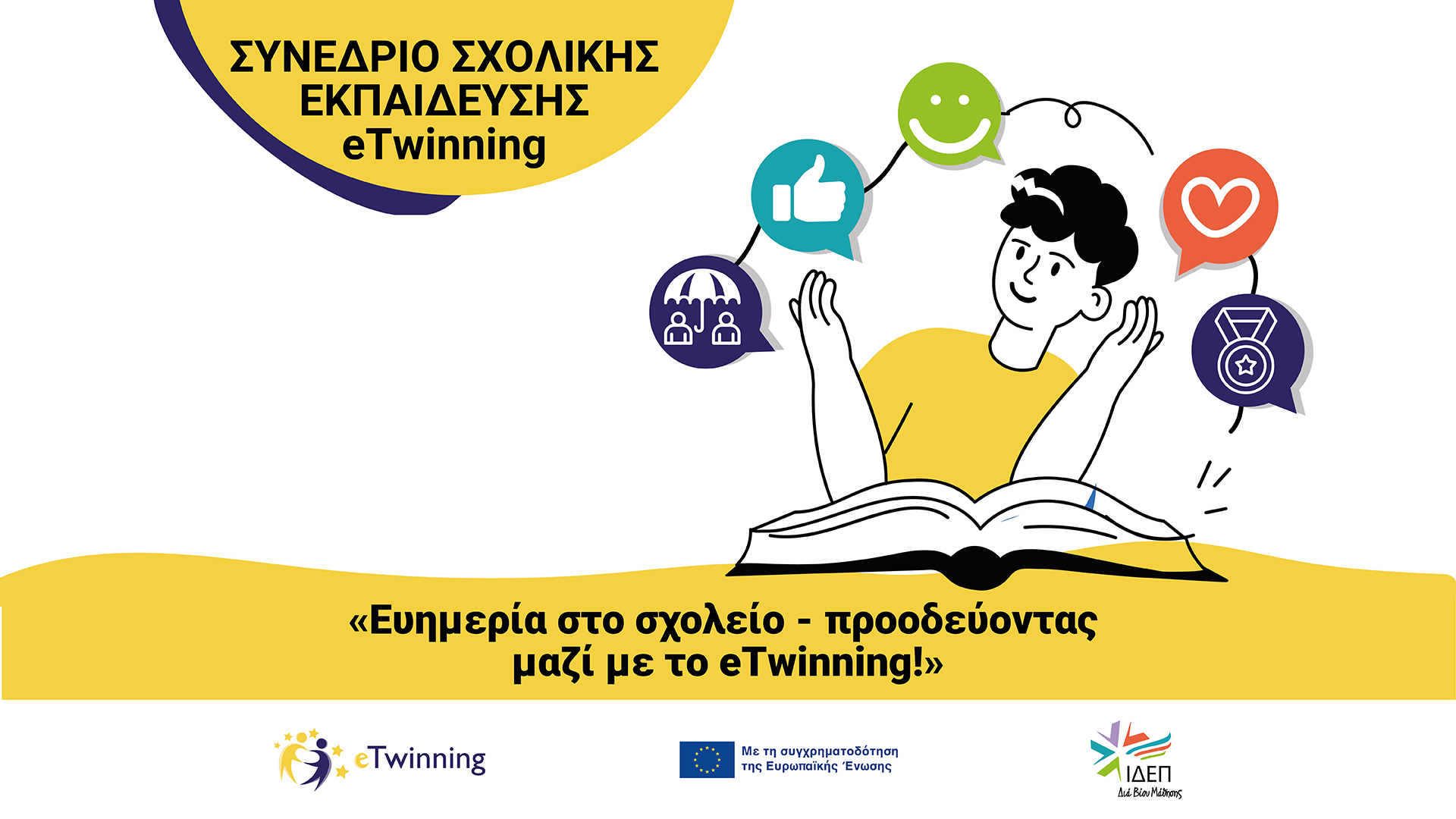 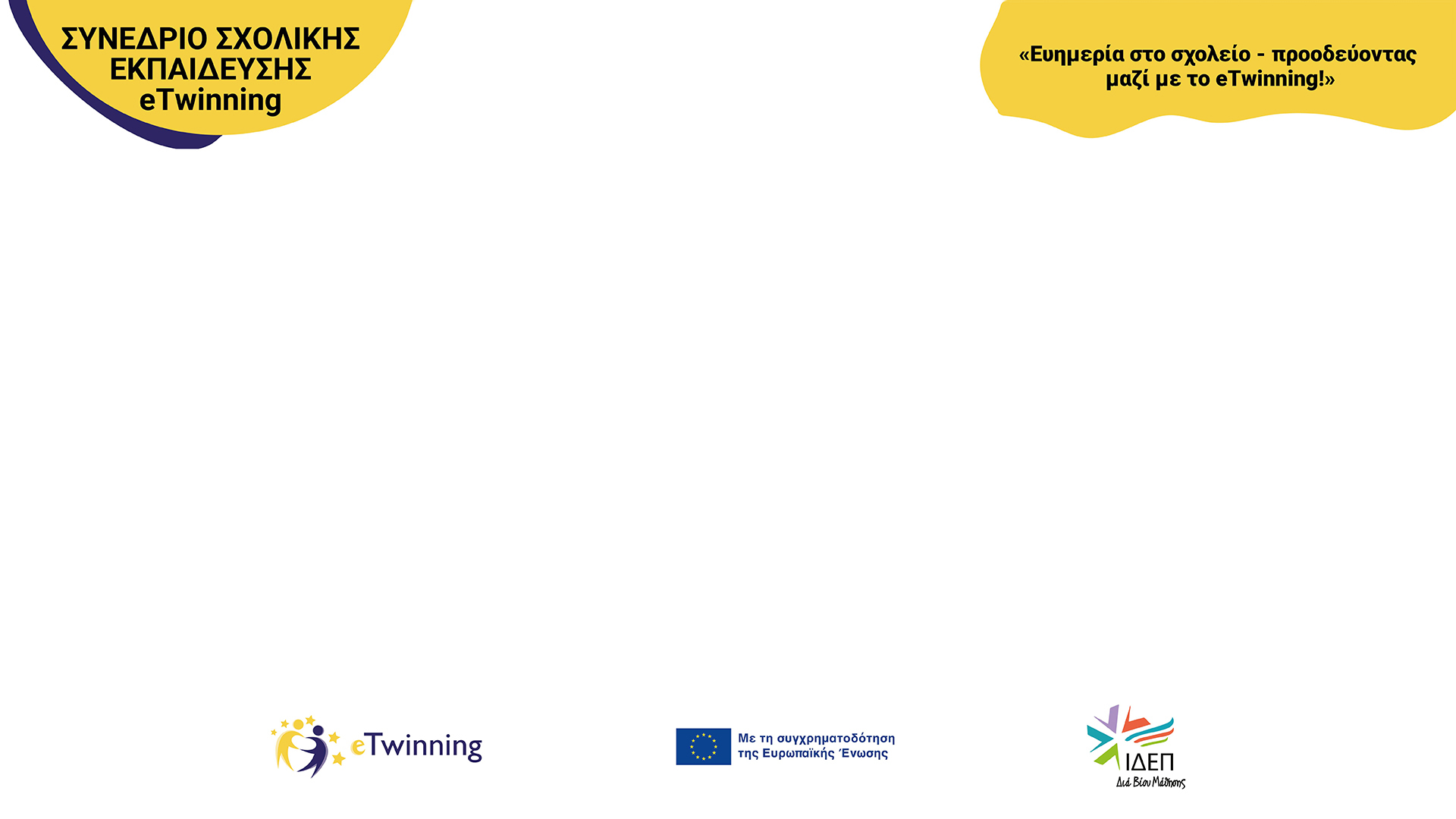 Σχολική παραβατικότητα 
και ψυχική ανθεκτικότητα των εκπαιδευτικών
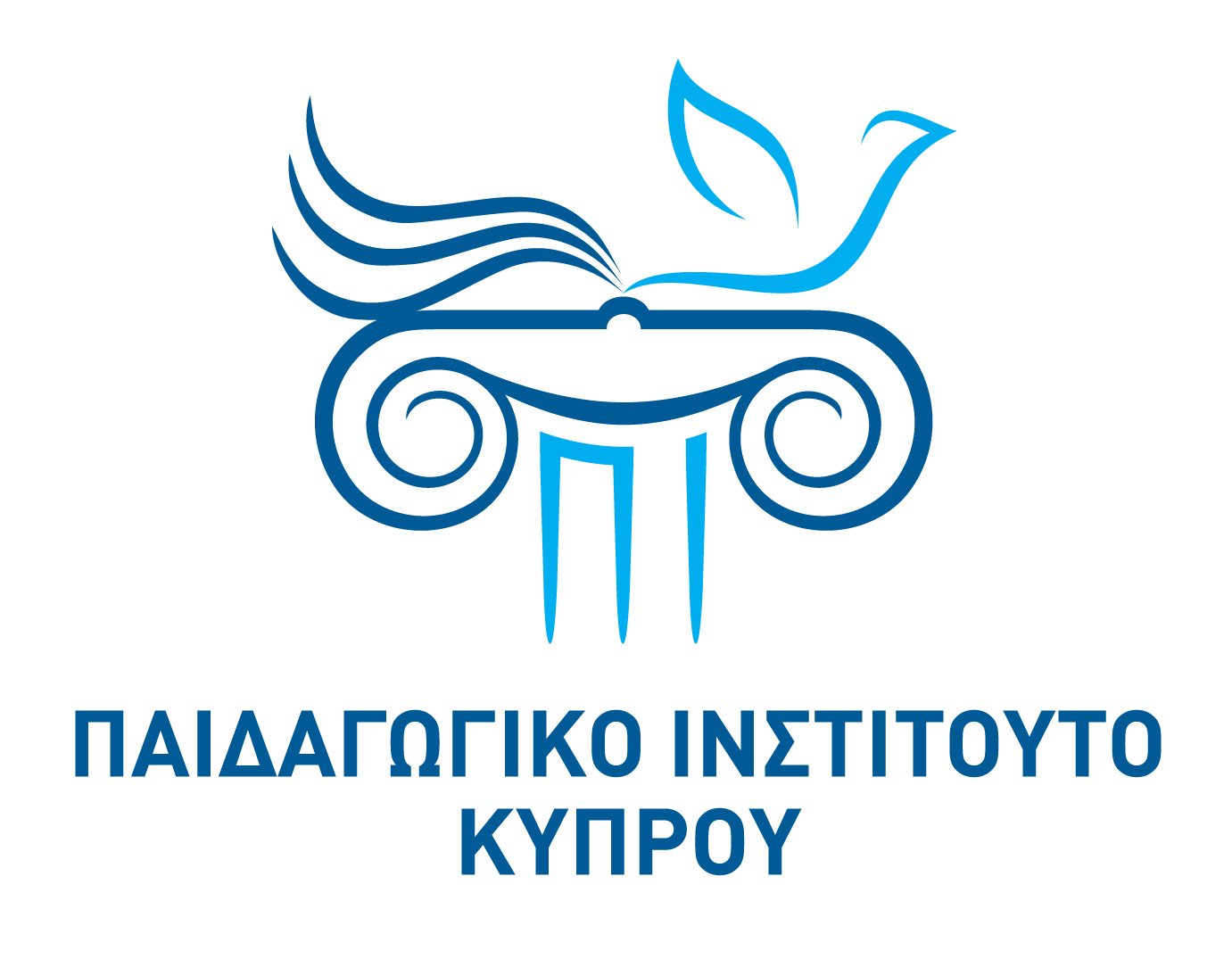 Όνομα εισηγητή
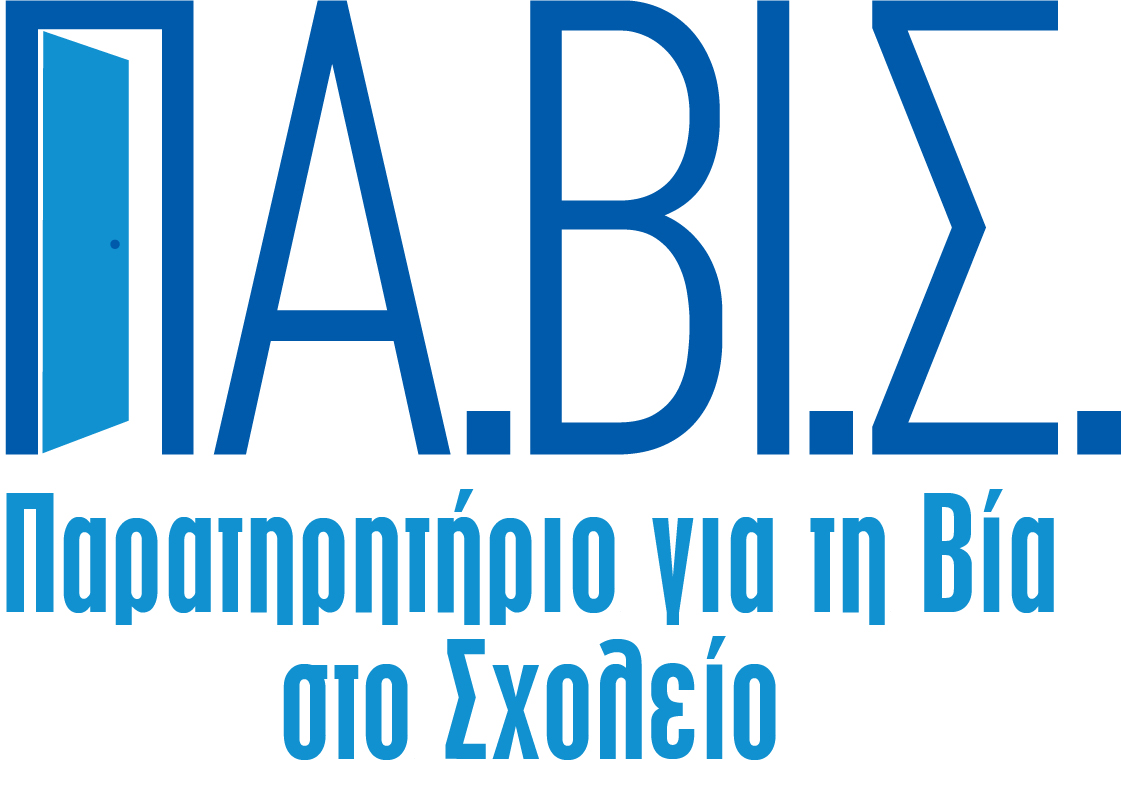 Κωνσταντίνος Παπαγεωργίου
Παιδαγωγικό Ινστιτούτο Κύπρου
Παρατηρητήριο για τη Βία στο Σχολείο
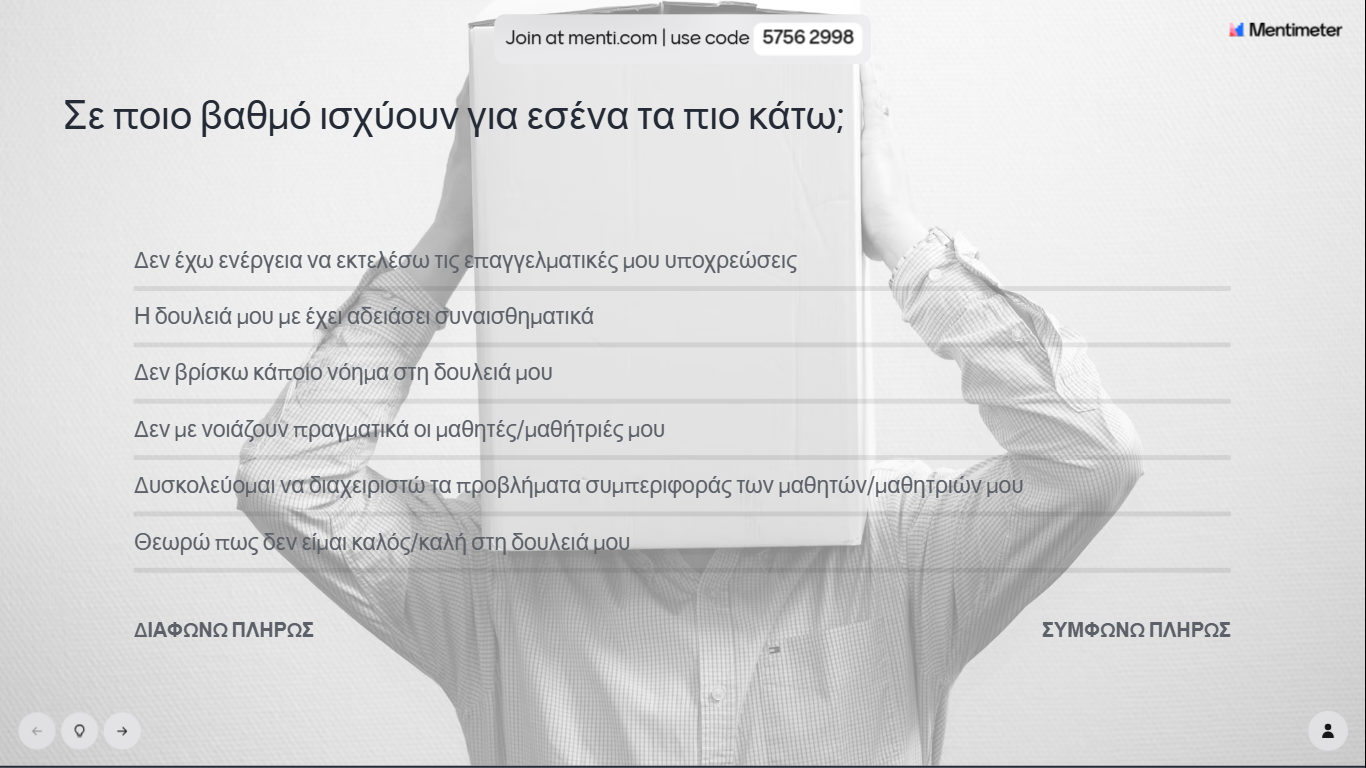 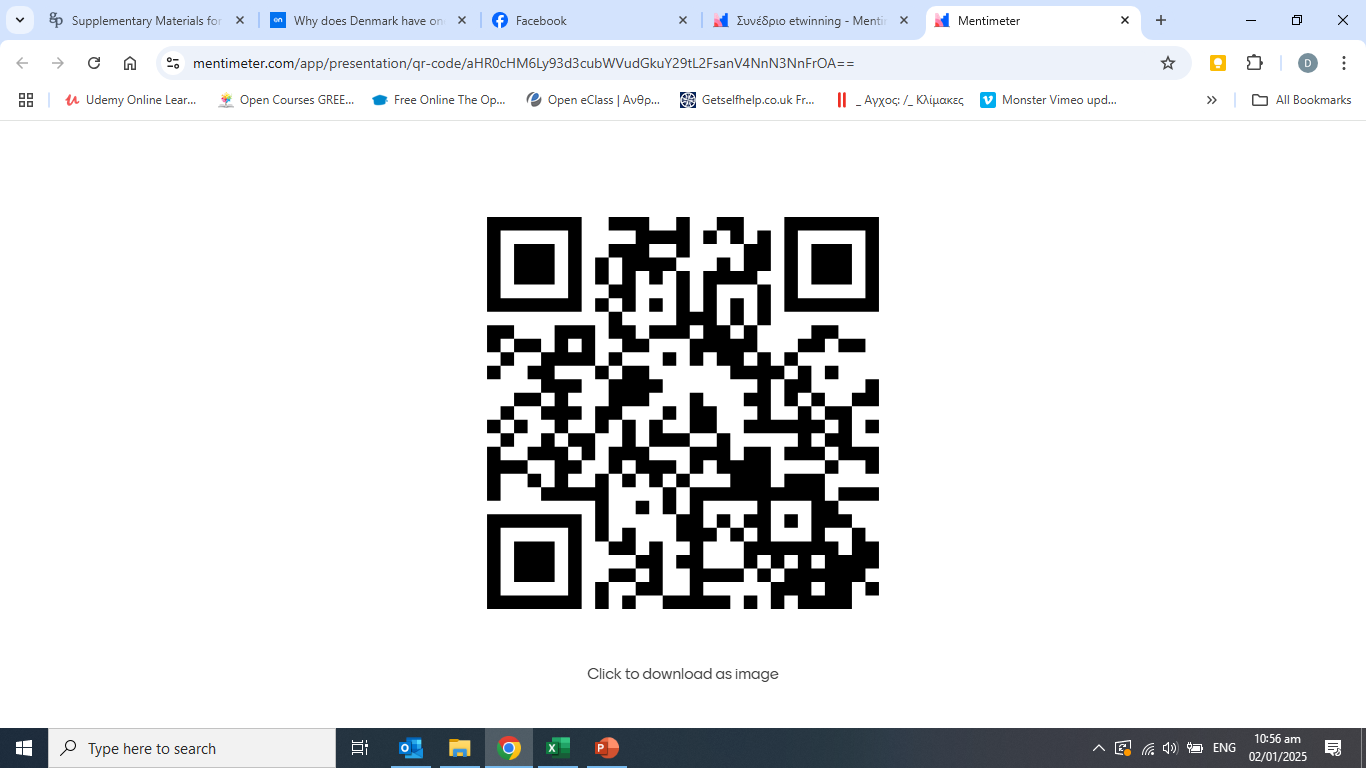 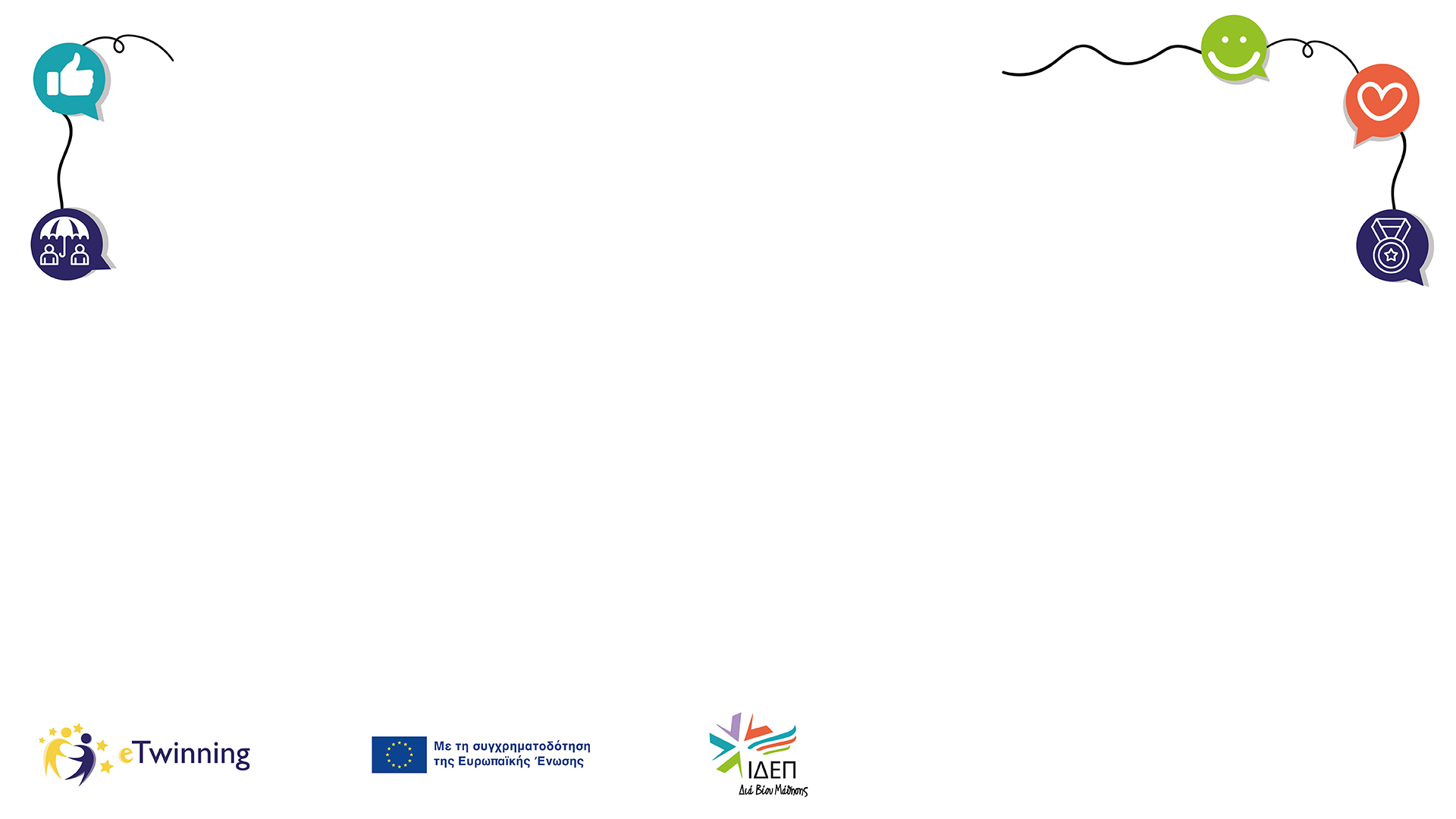 Ψυχική ανθεκτικότητα
Η ικανότητα να ξεπερνάμε τις δυσκολίες, να ανακάμπτουμε από τις αποτυχίες και να προχωρούμε μπροστά.
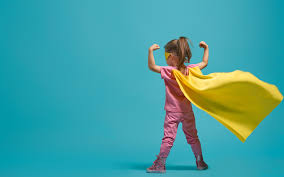 Η διαδικασία όπου ένα άτομο προσαρμόζεται όταν βρεθεί μπροστά σε αντιξοότητες ή στρεσογόνους παράγοντες π.χ. προβλήματα στις σχέσεις, προβλήματα υγείας, εργασιακά προβλήματα, οικονομικά προβλήματα κ.α. (American Psychological Association, 2014)
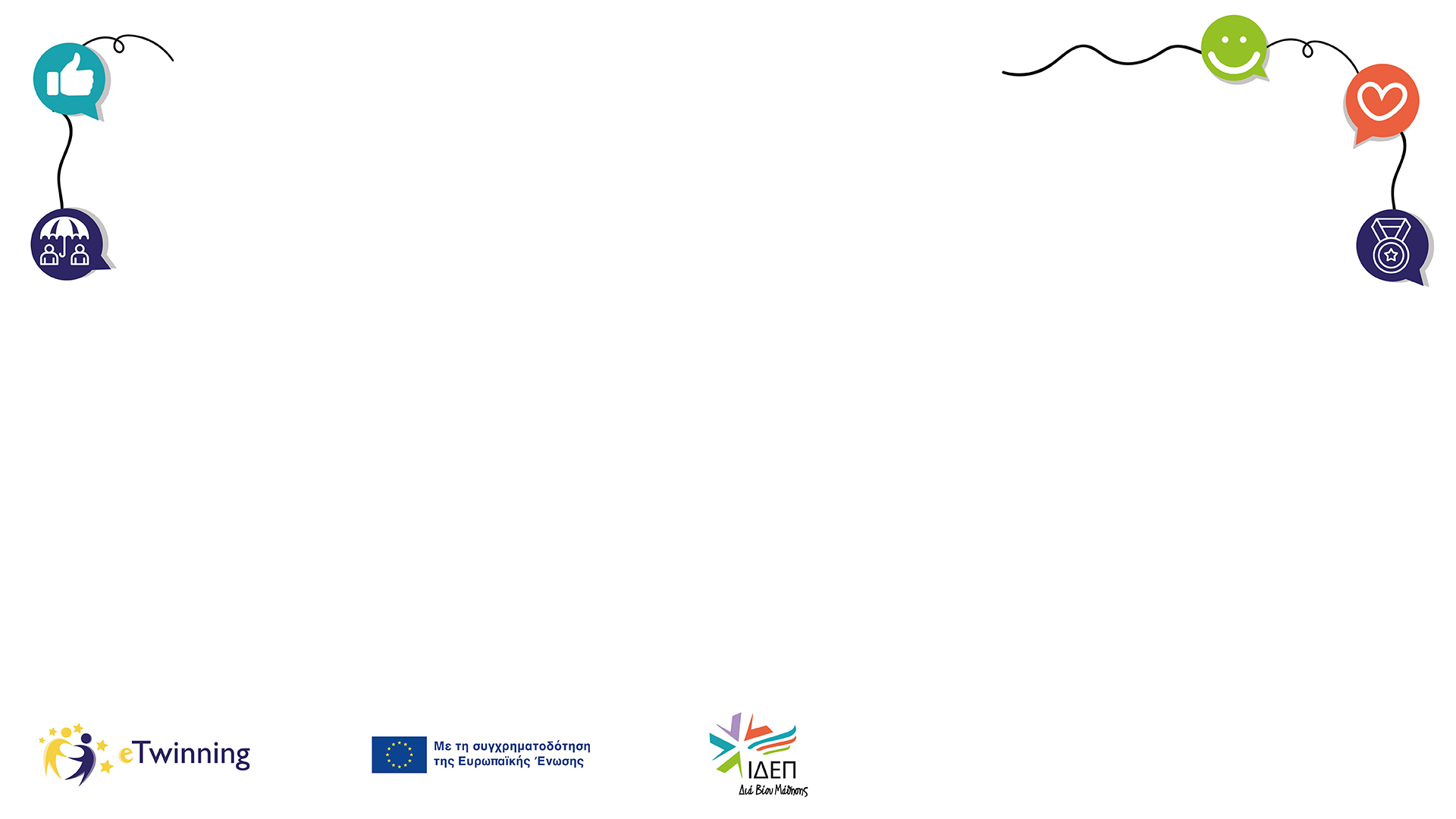 Μετριάζουν την αρνητική επίδραση των επιβαρυντικών γεγονότων και καθιστούν το άτομο πιο ανθεκτικό
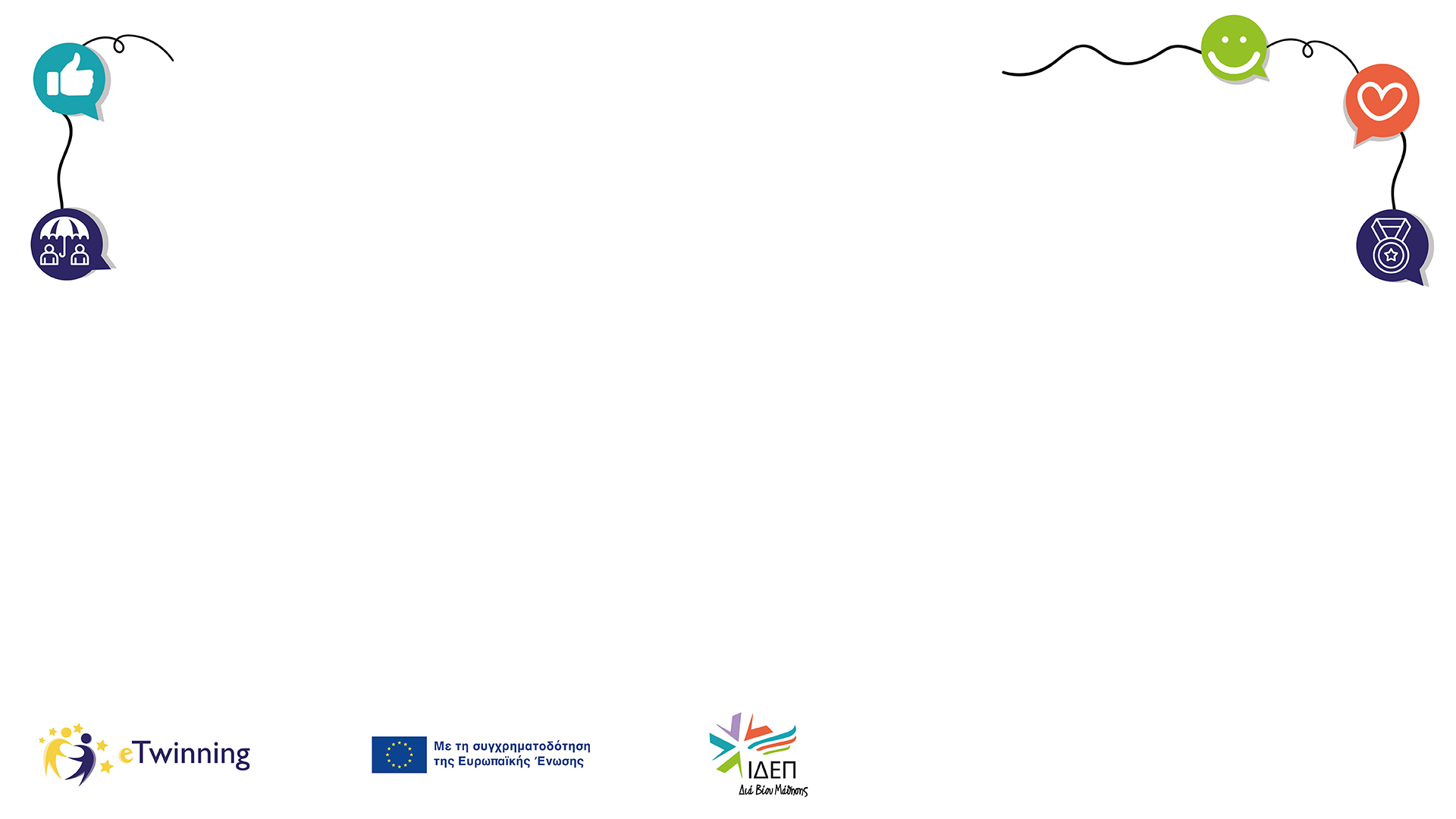 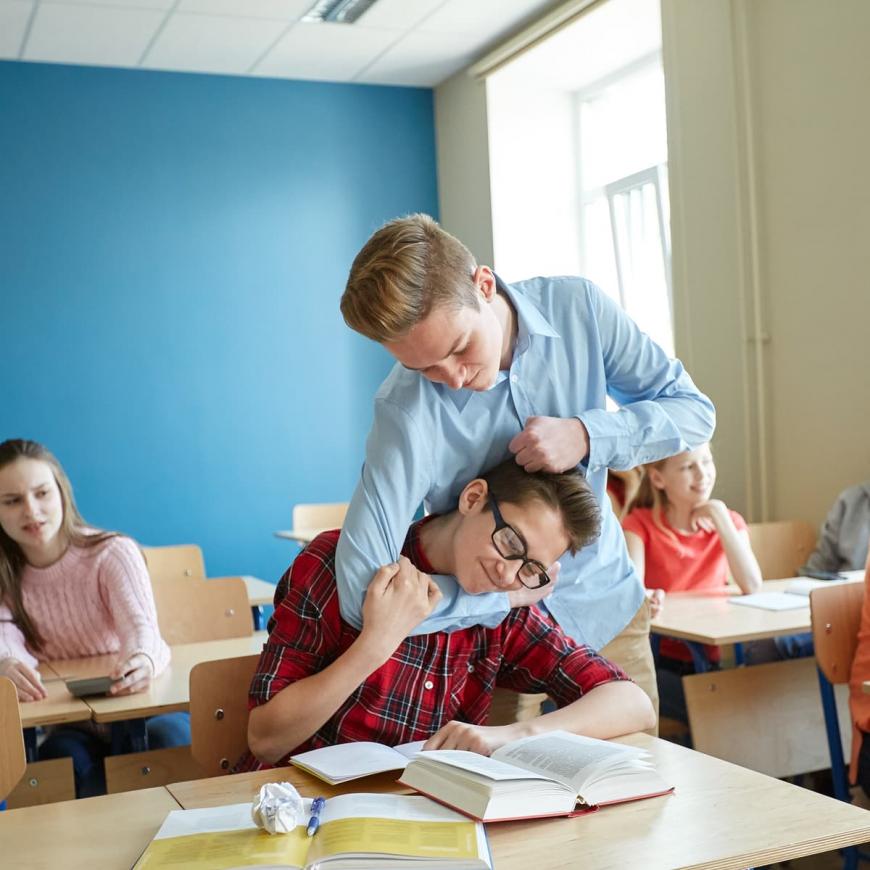 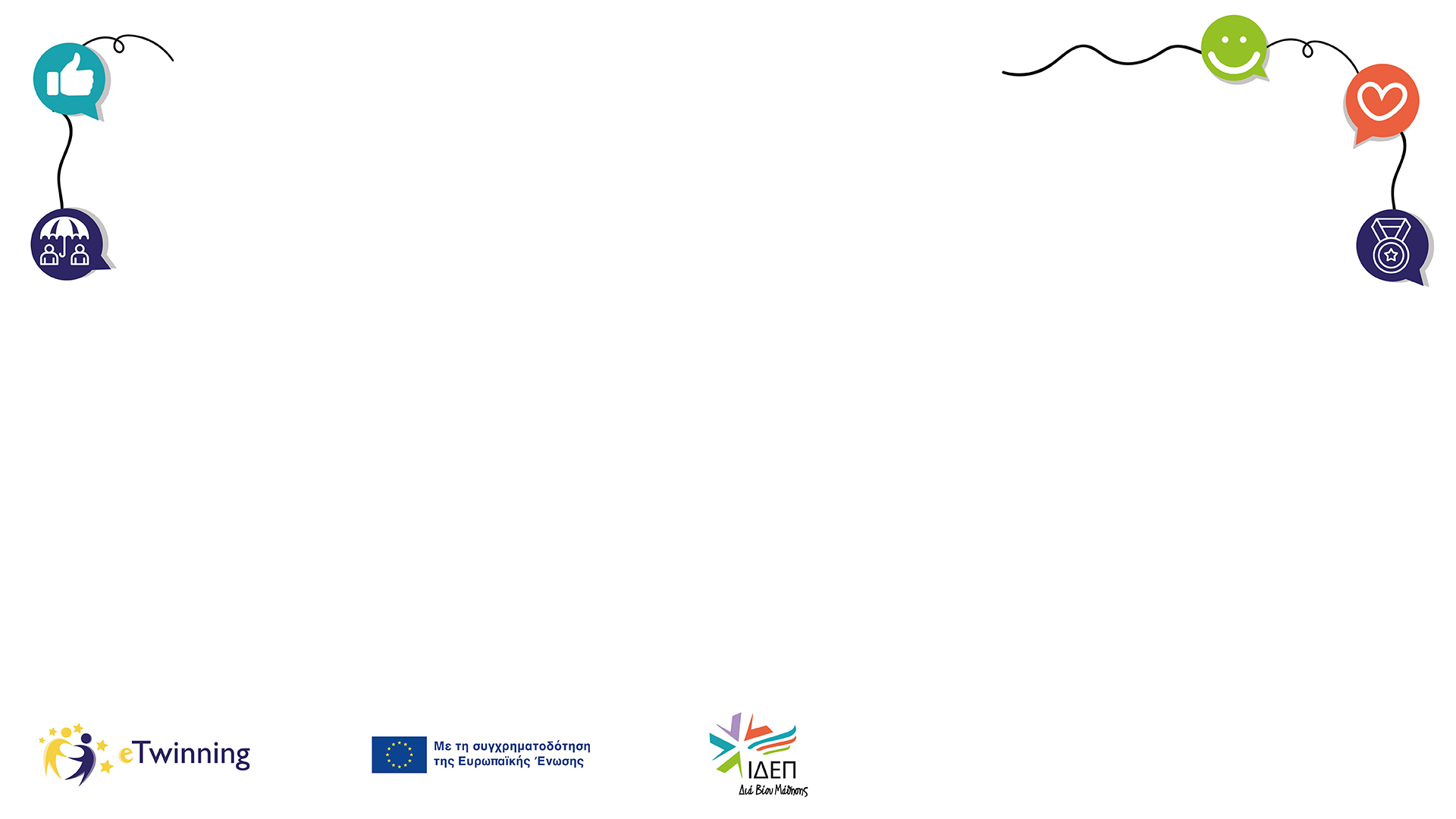 Ματαίωση
Μαθημένη αβοηθησία              (δεν μπορώ να τα καταφέρω, τίποτα δεν δουλεύει)
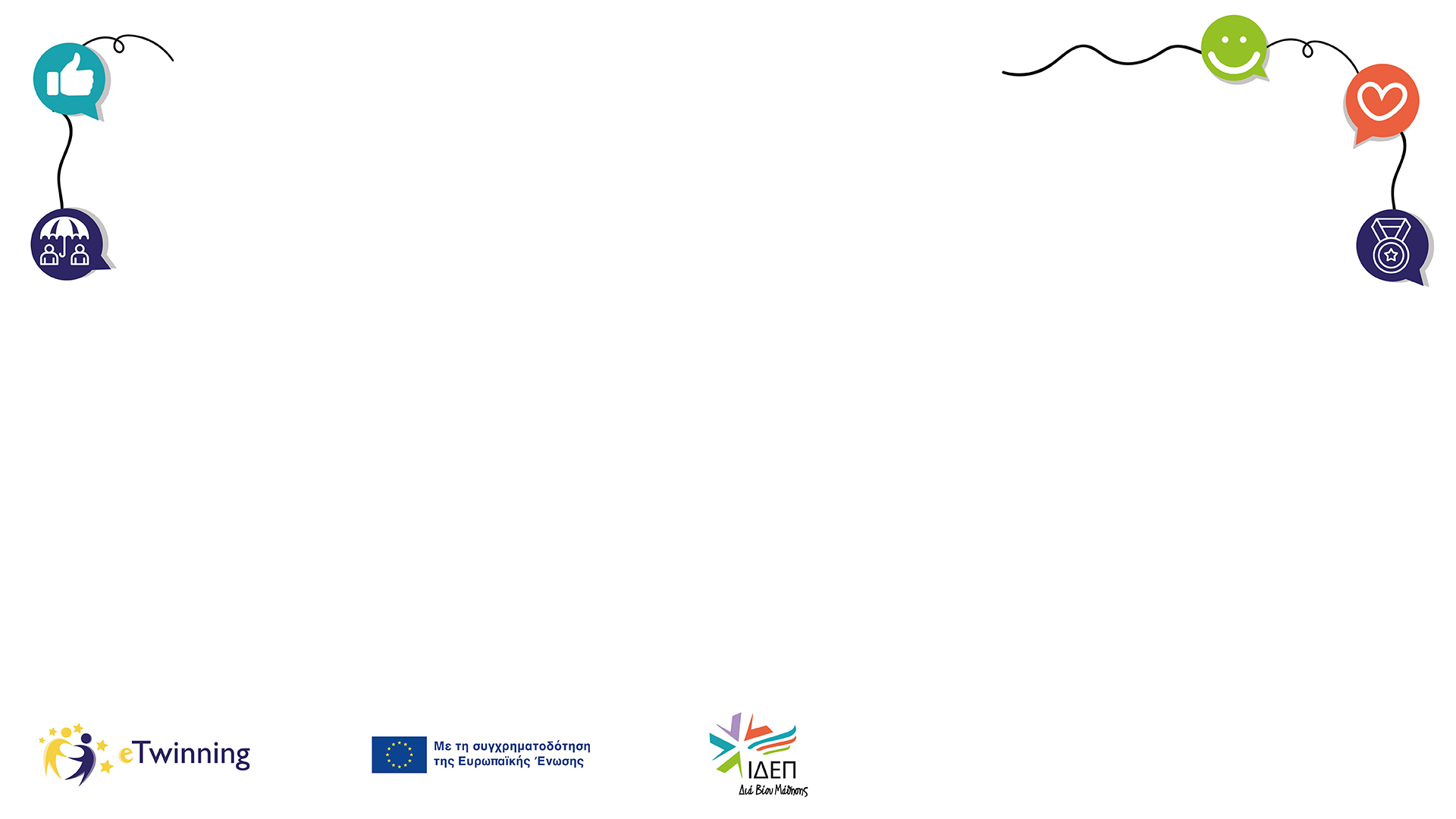 Burn out
Πρόκειται για ένα φαινόμενο ψυχολογικής διάβρωσης που επηρεάζει κυρίως επαγγέλματα που έχουν να κάνουν με διαχείριση ανθρώπων.
Όταν καίγεσαι εσύ για να ζεσταθούν οι άλλοι.
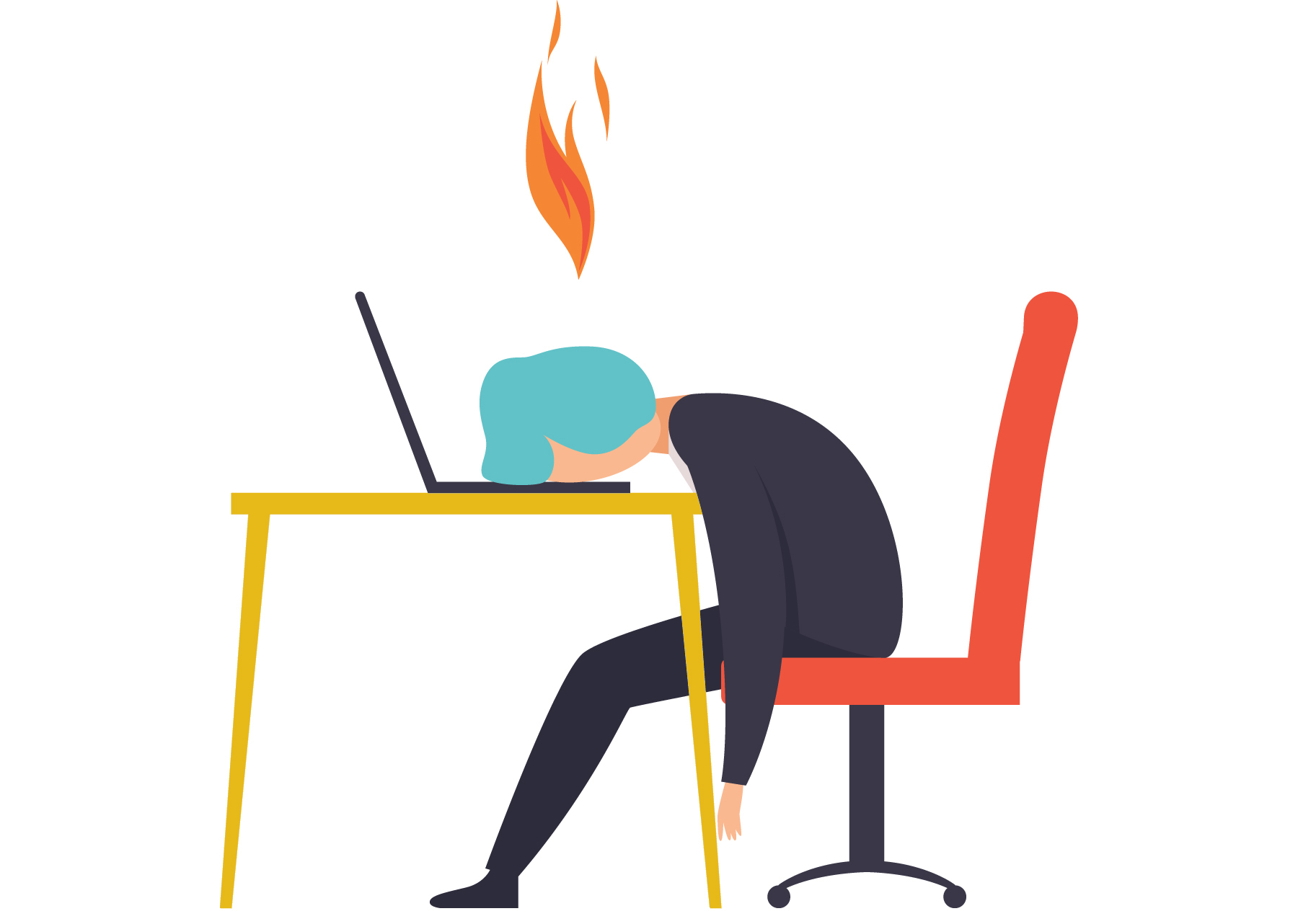 Εργασιακό Burn Out
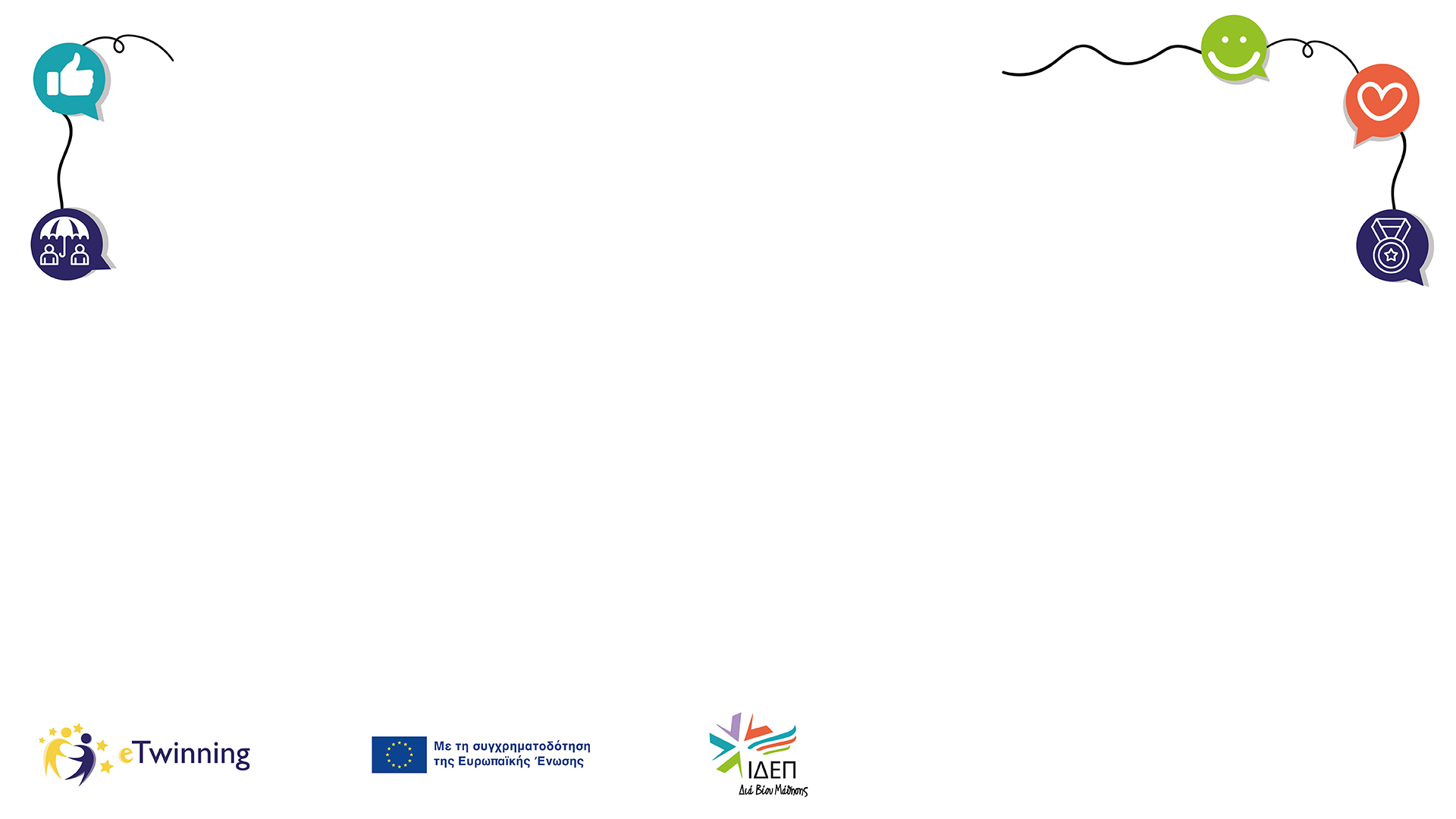 ICD-11, Παγκόσμιος Οργανισμός Υγείας (2019): παράγοντες που επηρεάζουν την υγεία
Πρόκειται για ένα εργασιακό φαινόμενο που δημιουργείται από χρόνιο εργασιακό στρες που δεν έχει αντιμετωπιστεί και ως εκ τούτου έχει οδηγήσει σε άδειασμα των ψυχικών αποθεμάτων
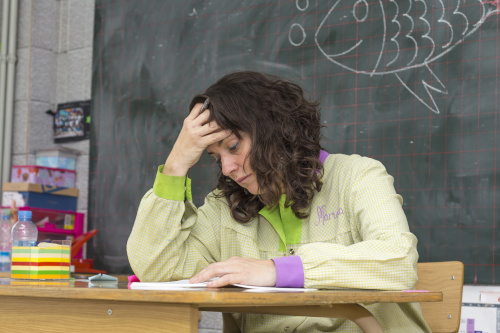 Οι 3 διαστάσεις του Burn Out
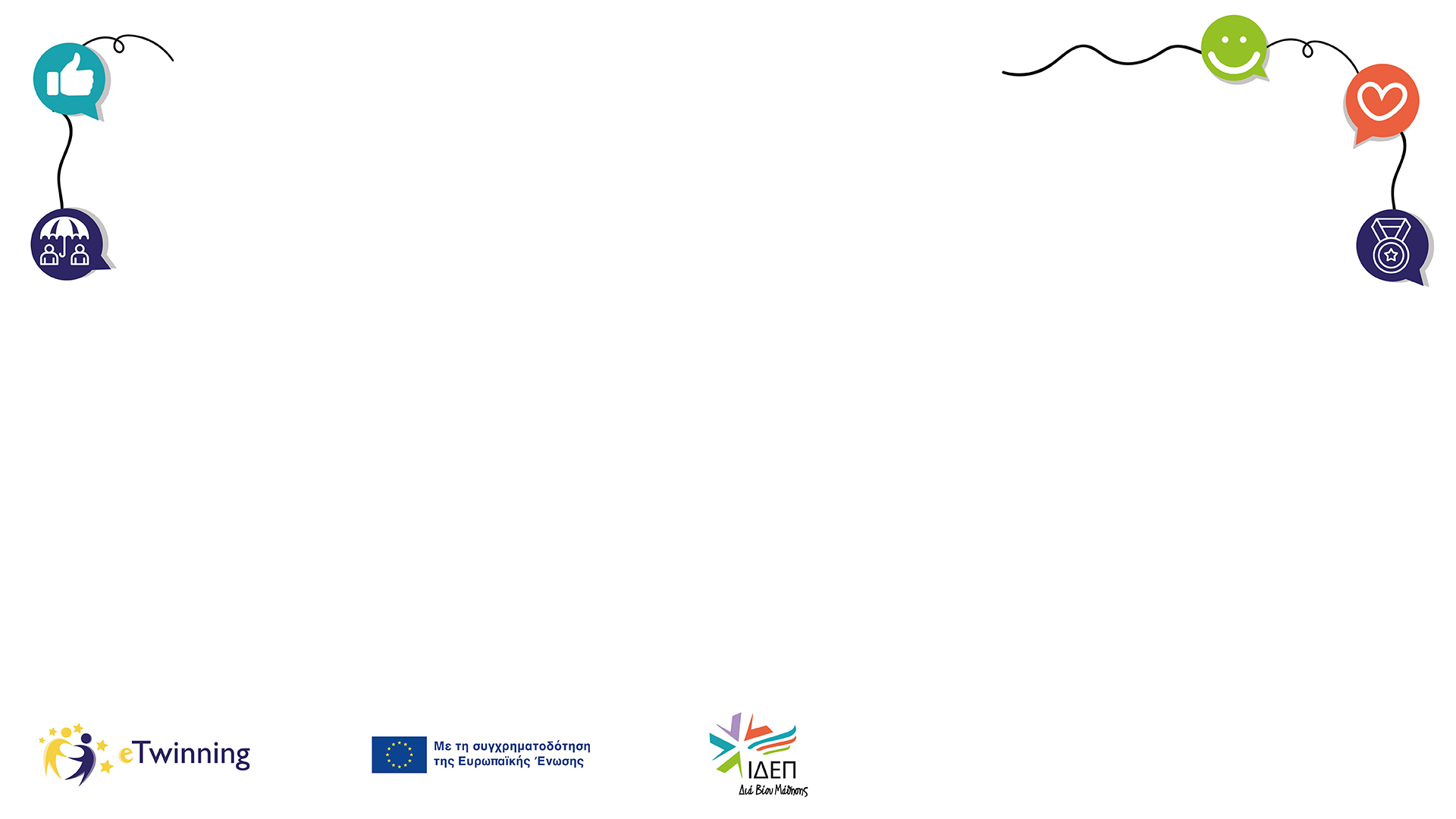 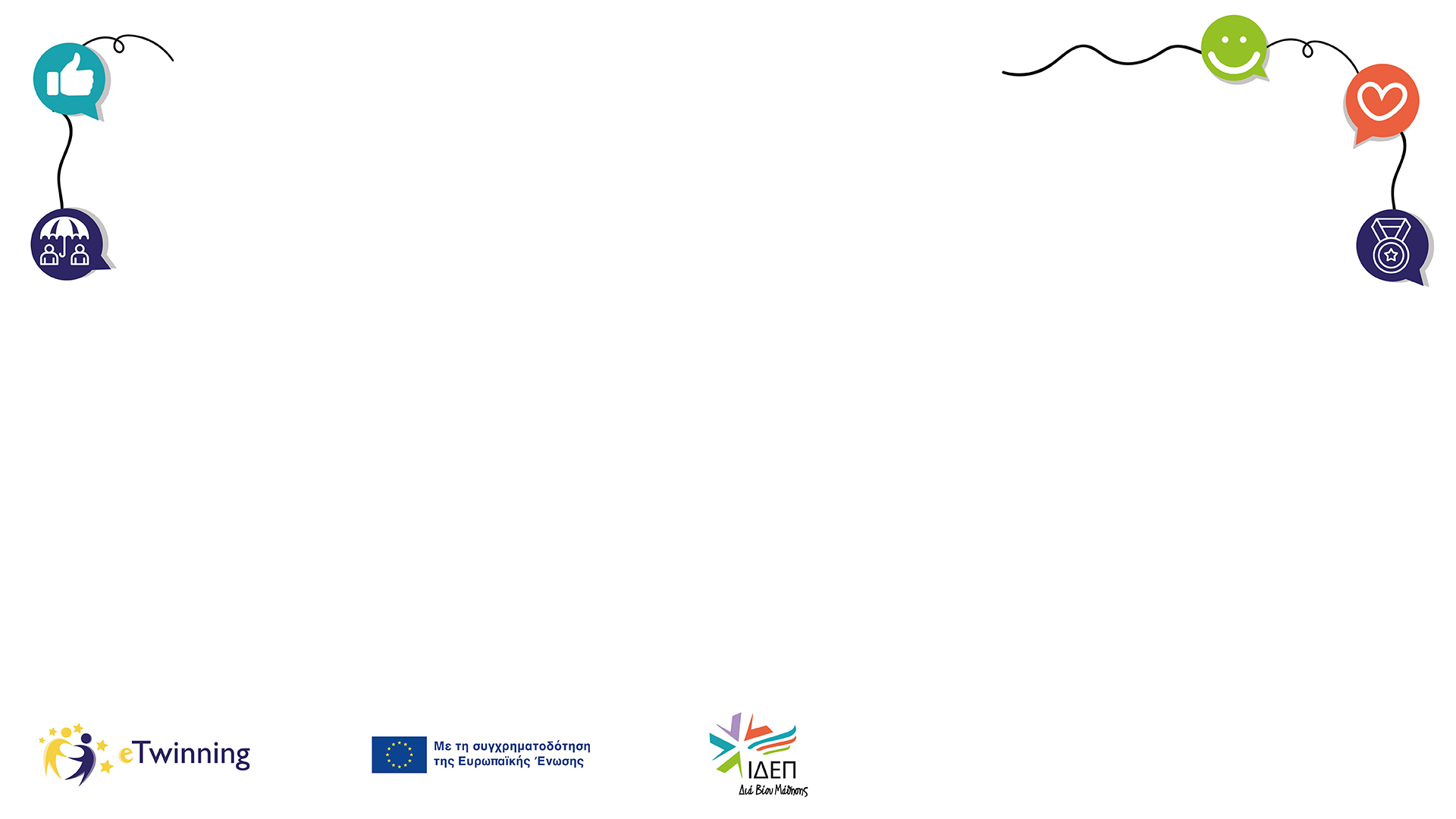 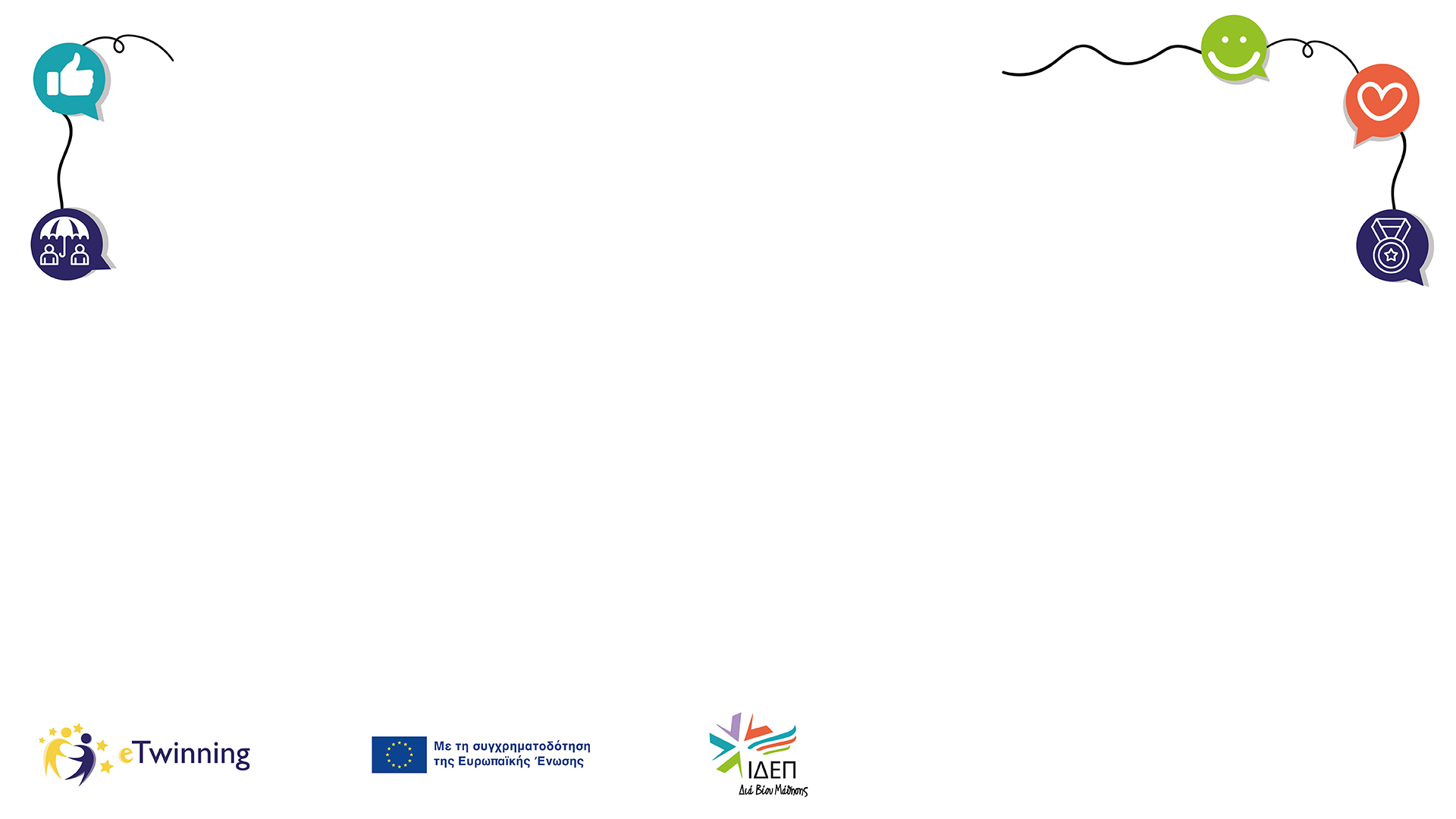 Παράγοντες επικινδυνότητας
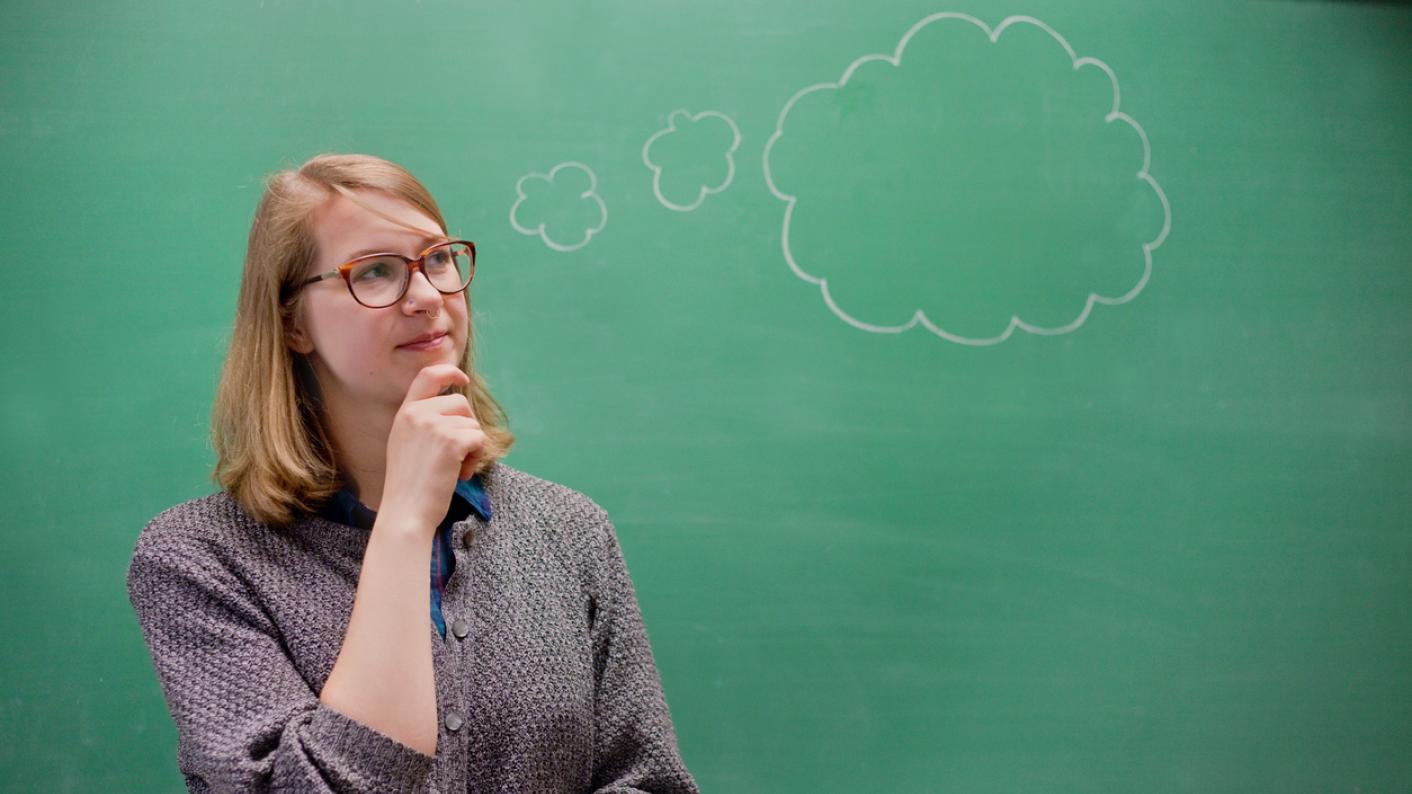 Διάγνωση των ψυχικών αποθεμάτων σε σχέση με τη σχολική παραβατικότητα
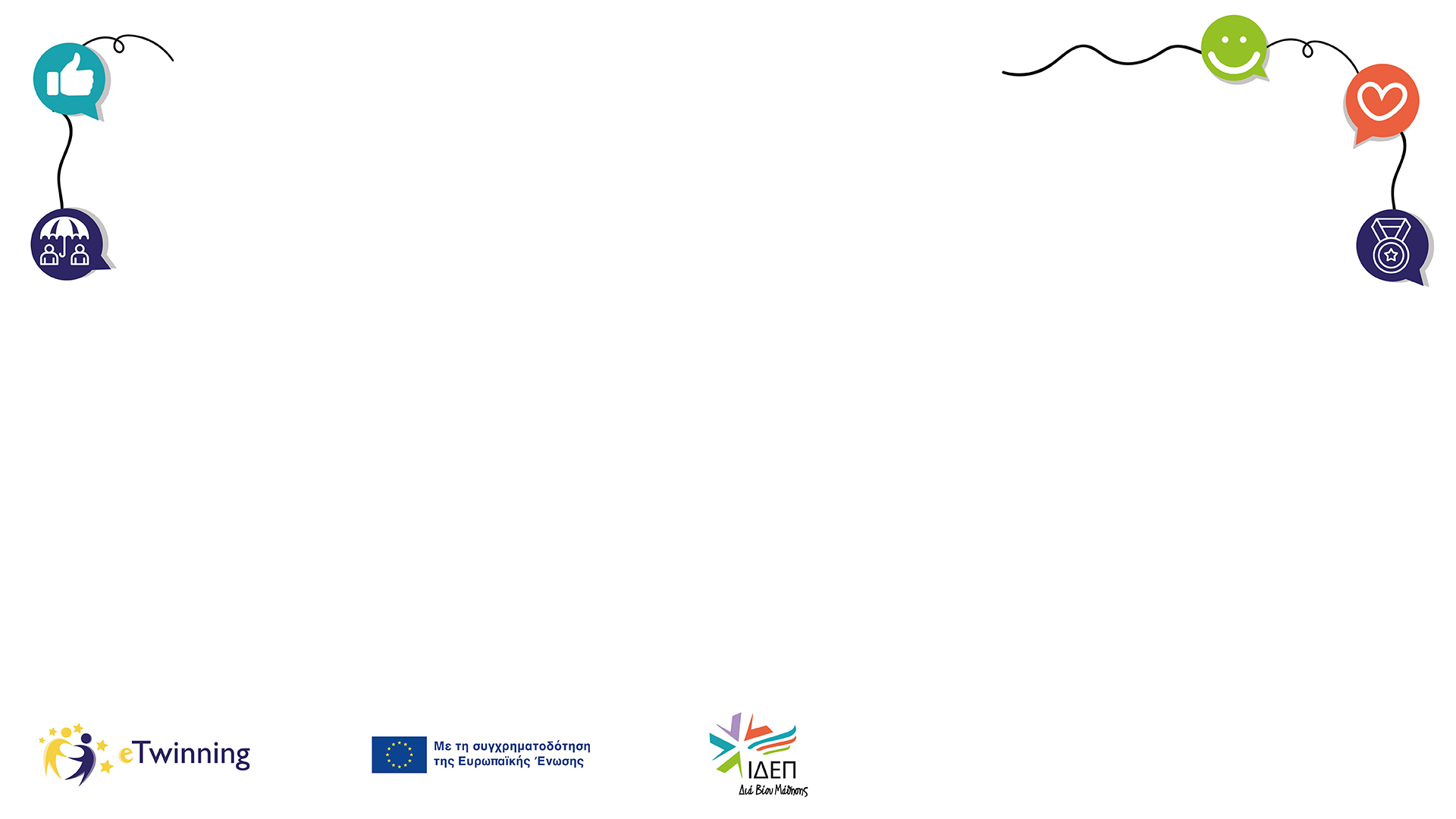 Πώς καταφέρνεις να επιβιώνεις με αυτή την κατάσταση;
Πού βρίσκεις το κουράγιο;
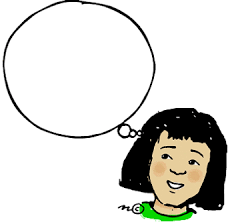 Πώς και δεν εγκαταλείπεις τον αγώνα;
Τι σε παρηγορεί έστω και λίγο;
Τι σε κάνει να σηκώνεσαι από το κρεβάτι κάθε πρωί;
Τι κάνεις ώστε να μην σε καταβάλλει αυτό το πρόβλημα;
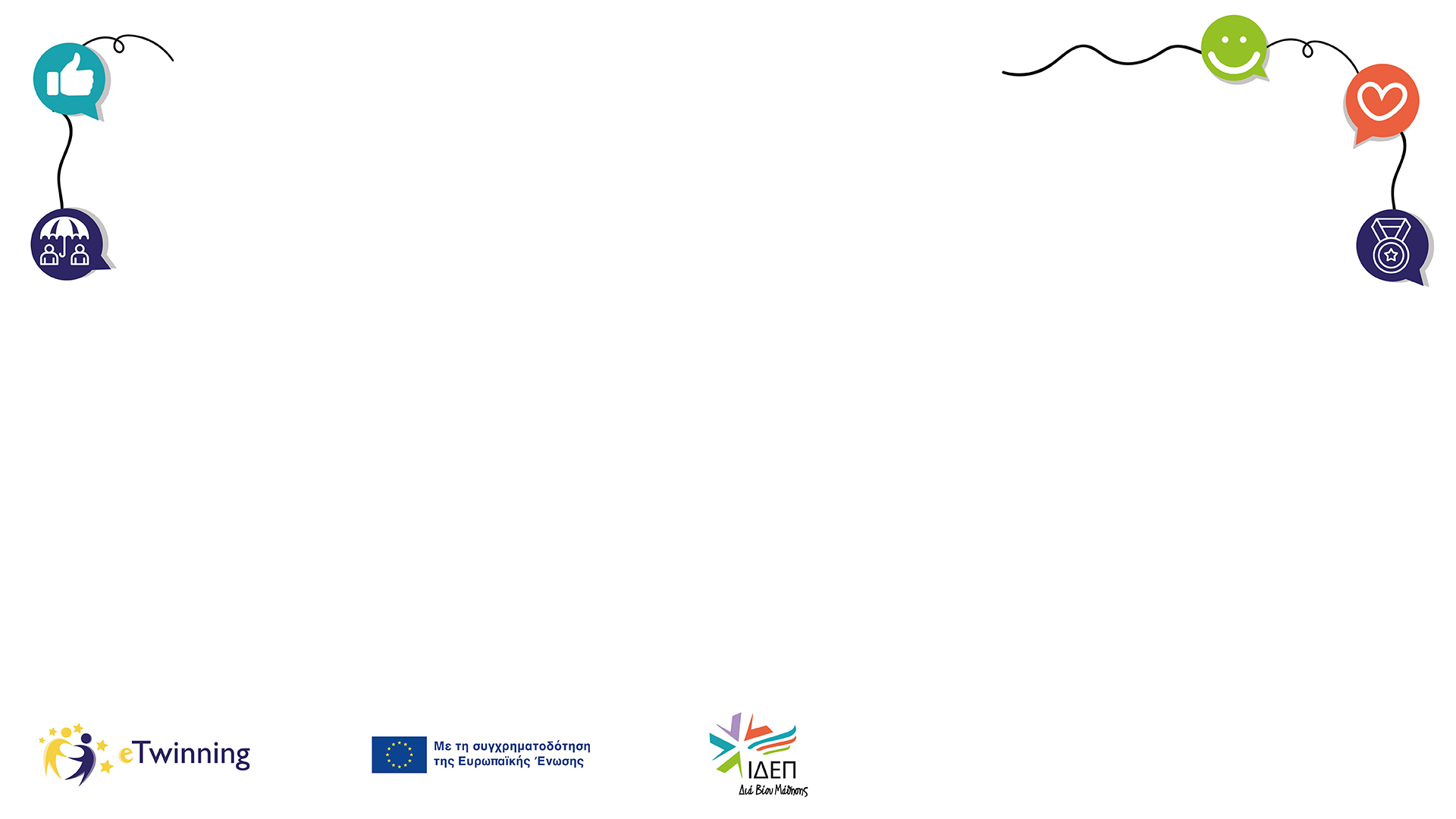 Ψυχικά αποθέματα (I)
1.	Αντλώ δύναμη αναλογιζόμενη όλα όσα κατάφερα ήδη με αυτό το παιδί αλλά και γενικότερα.
2.	Υπενθυμίζω στον εαυτό μου ότι το επάγγελμά μου με ικανοποιεί και να μην εστιάζω μόνο σε αυτό το πρόβλημα.
3.	Παίρνω δύναμη από τα άλλα παιδιά της τάξης.
4.	Έχω την πίστη ότι μπορώ να φέρω μια αλλαγή, ότι έχει νόημα η προσπάθειά μου όσο μικρή κι αν θα είναι τελικά η αλλαγή.
5.	Σκέφτομαι πως είμαι επαγγελματίας κι έτσι δεν δικαιούμαι να εγκαταλείψω τον αγώνα.
6.	Προσπαθώ να μην έχω υπερβολικές προσδοκίες και σκέφτομαι ότι δεν μπορώ να κάνω θαύματα.
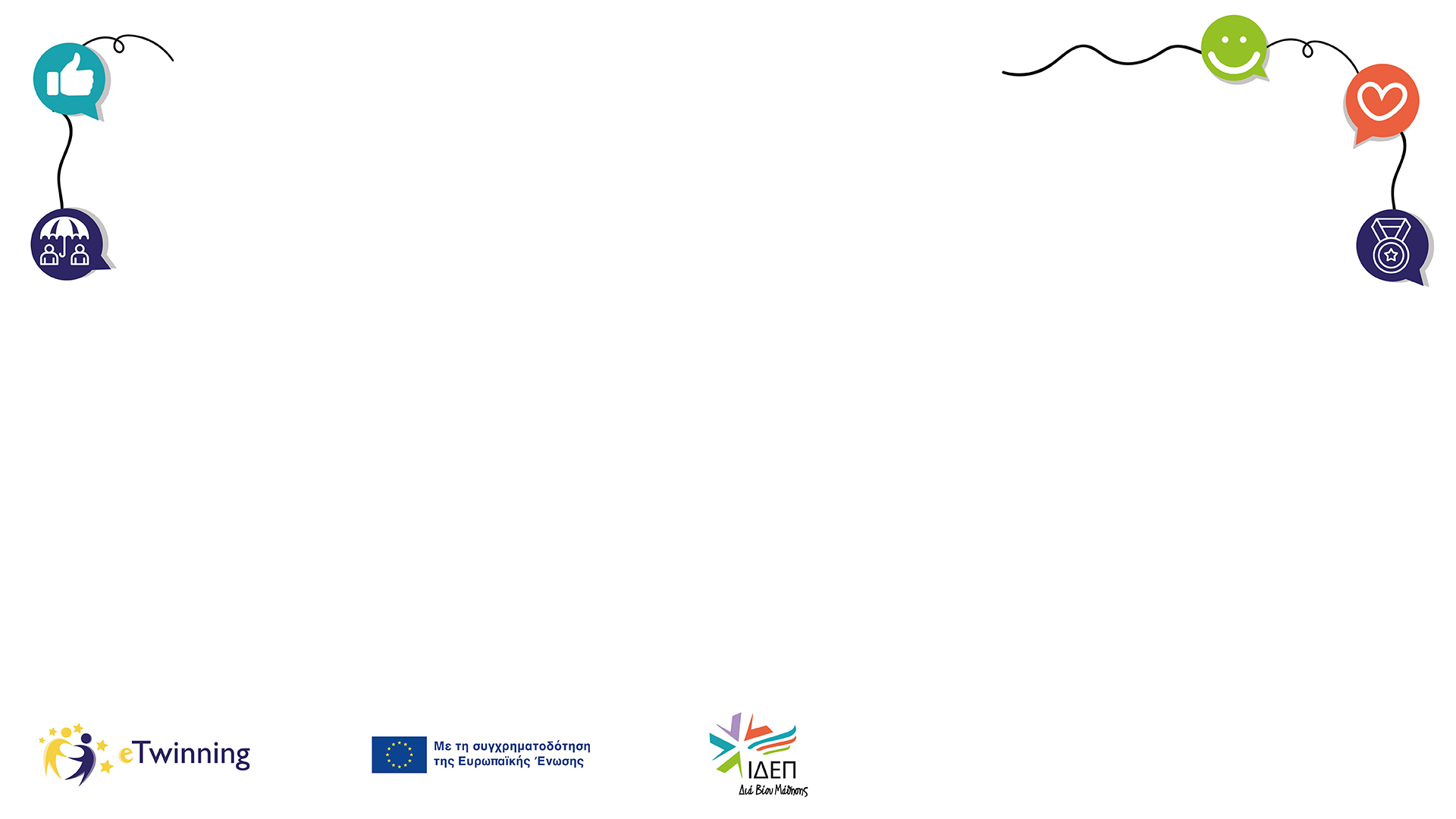 Ψυχικά αποθέματα (II)
Κάνω αυτοκριτική για τις δικές μου αντιδράσεις και συμπεριφορές.
Προσπαθώ να ρίχνω φως και στα θετικά γνωρίσματα αυτού του παιδιού και να μην ασχολούμαι μόνο με τις ανεπιθύμητες συμπεριφορές του.
Επιχειρώ να αλλάξω την οπτική γωνία από την οποία βλέπω το πρόβλημα.
Σκέφτομαι ότι το παιδί με χρειάζεται επειδή είναι ταλαιπωρημένο.
Σκέφτομαι ότι το παιδί δεν φταίει, αλλά φταίνε τα συστήματα που εμπεριέχουν το παιδί.
Δεν παίρνω προσωπικά τις συμπεριφορές του παιδιού αυτού.
Σκέφτομαι ότι ο ενήλικας είμαι εγώ. Αυτό είναι παιδί, άρα έχει ελαφρυντικά.
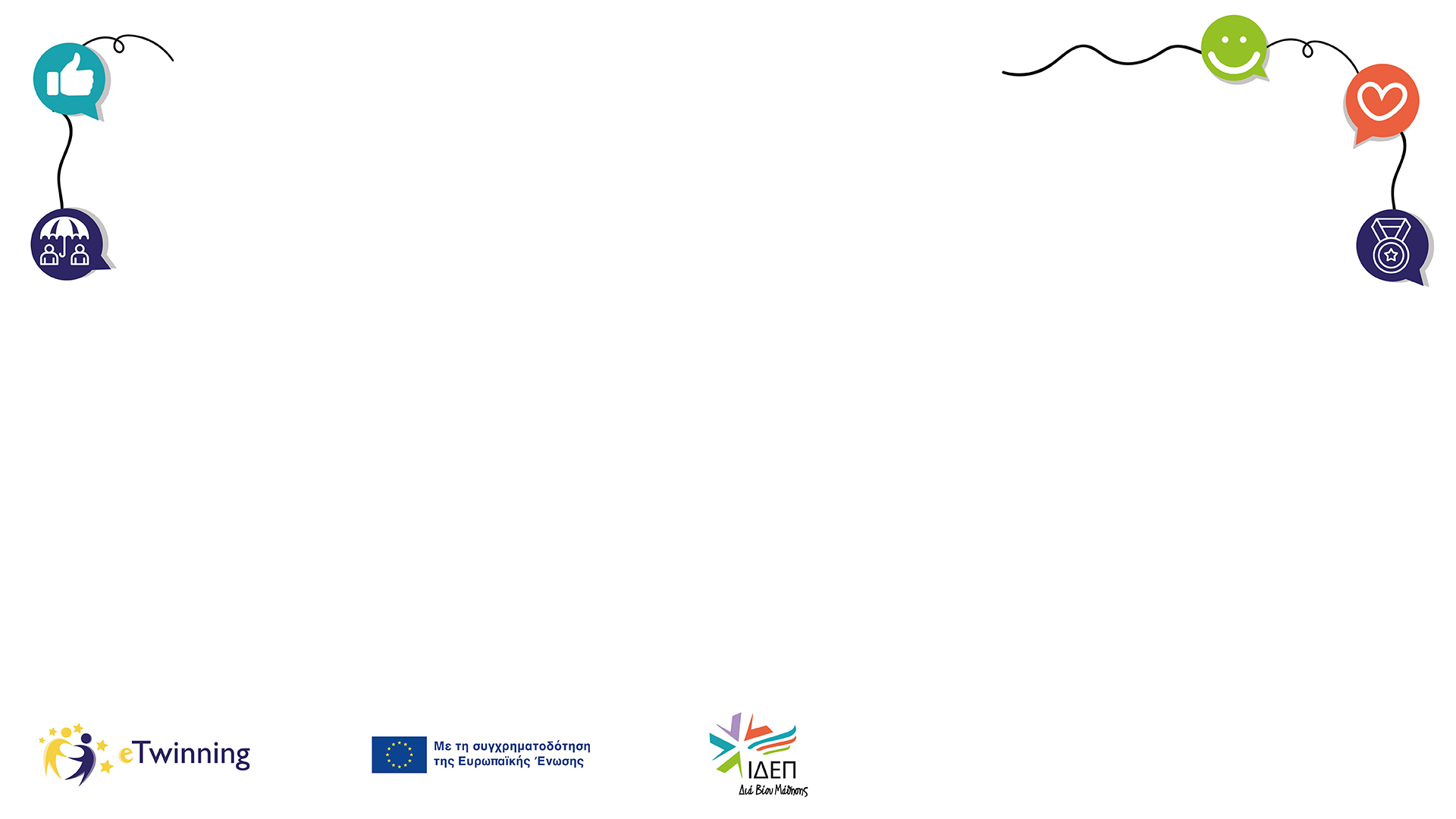 Ψυχικά αποθέματα (III)
Ρωτώ τον εαυτό μου: τι θα ήθελα αν ήταν το δικό μου παιδί στη θέση του;
Ρωτώ τον εαυτό μου: τι θα ήθελα αν ήμουν εγώ στη θέση του;
Συζητώ με τους/τις συναδέλφους μου ώστε να εκτονώσω την έντασή μου ή να πάρω κάποιες συμβουλές.
Συνεννοούμαι με τους γονείς του/της ώστε να είναι πιο αποτελεσματικές οι παρεμβάσεις μου.
Προσπαθώ να μην φέρνω στο σπίτι τα προβλήματα του σχολείου.
Φροντίζω τον εαυτό μου για να αντέχω.
Παίρνω αναπνοές.
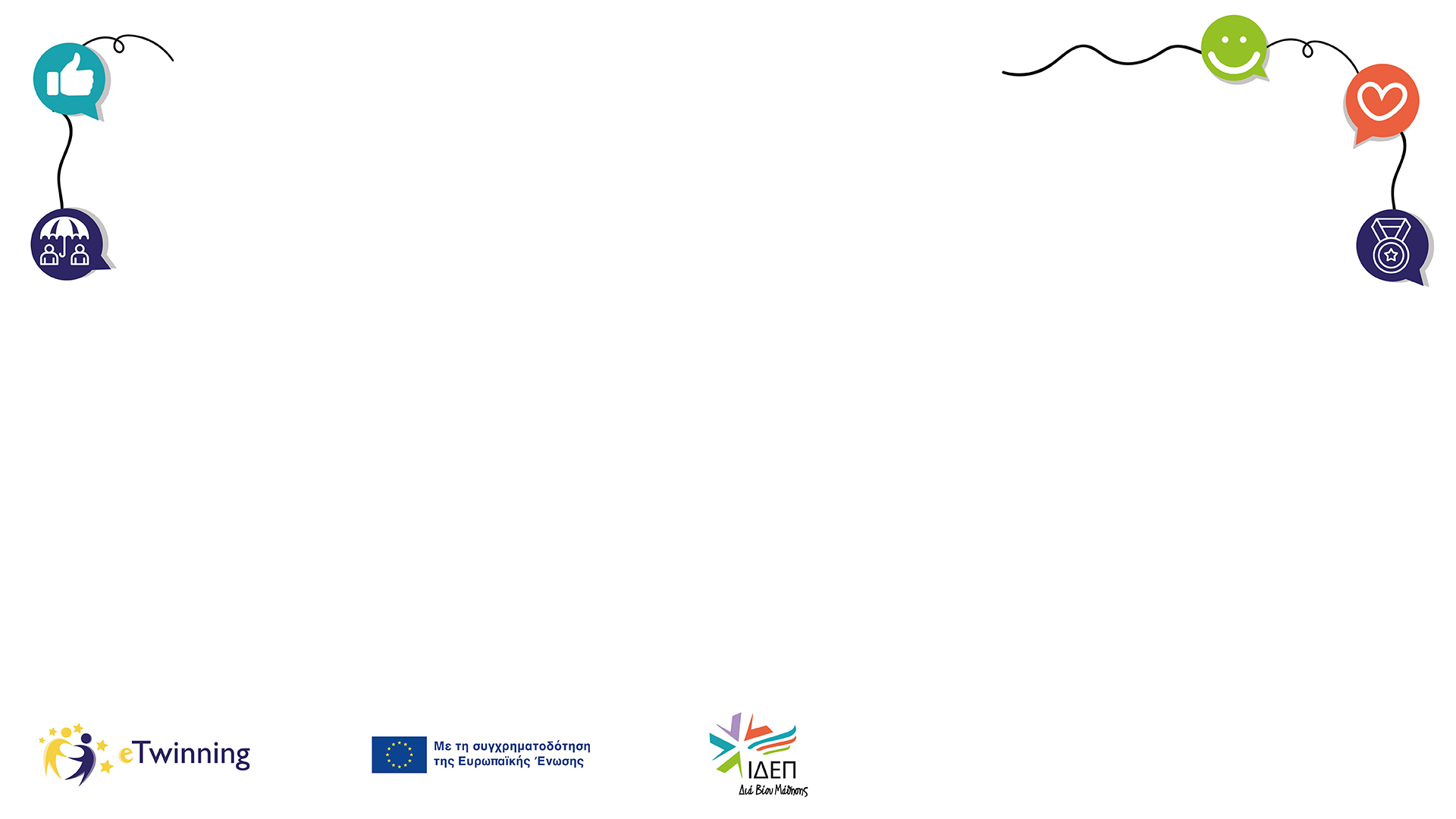 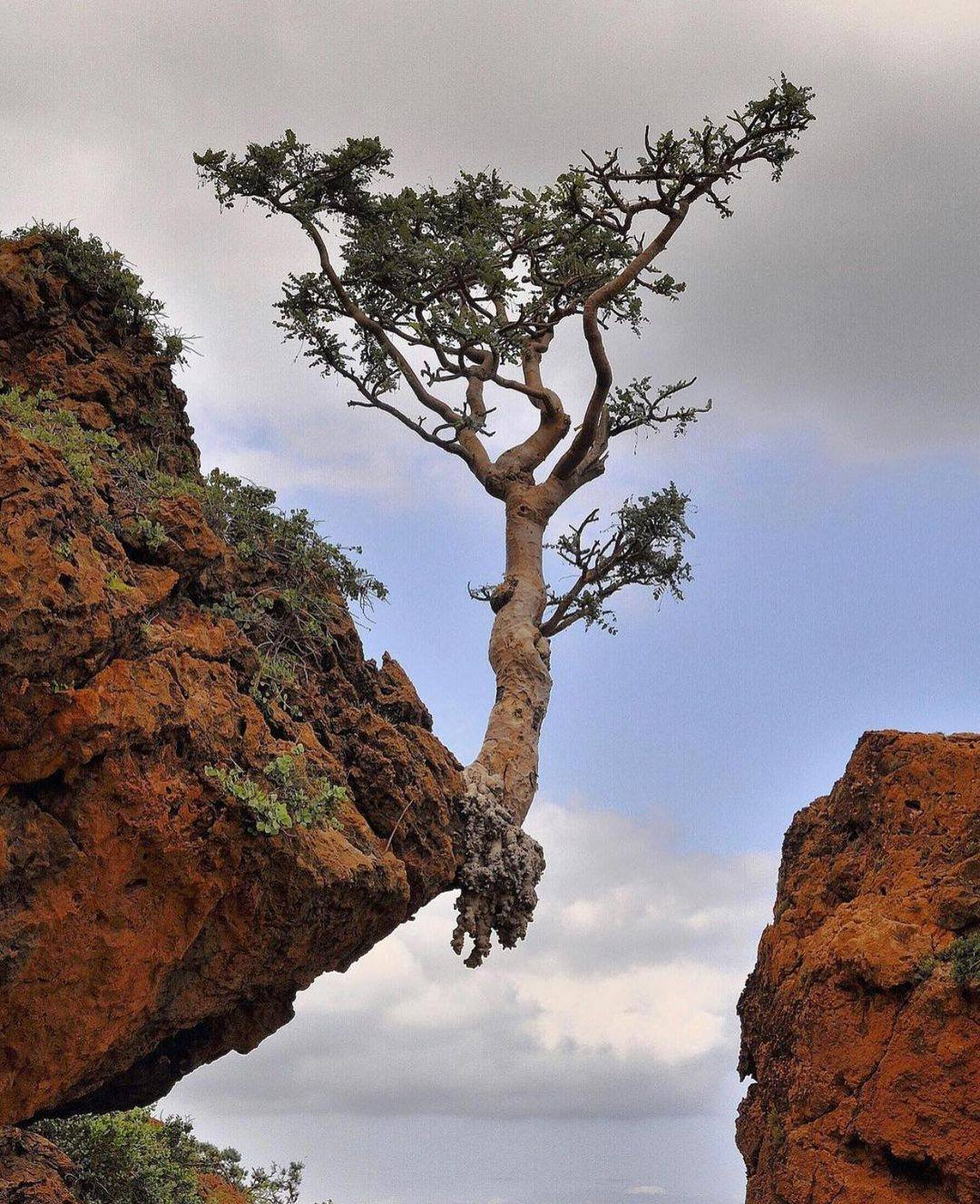 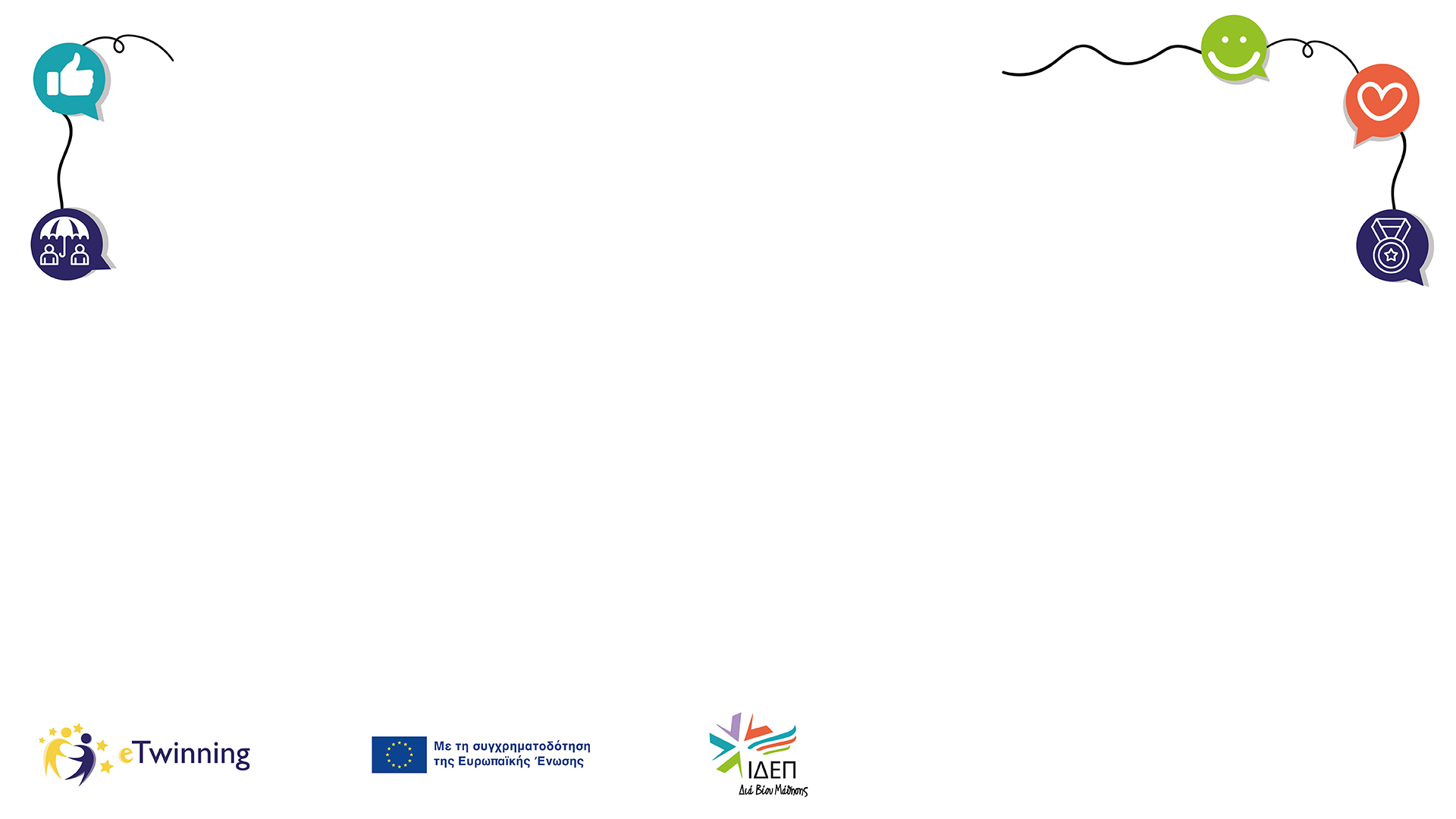 Προστατευτικοί παράγοντες
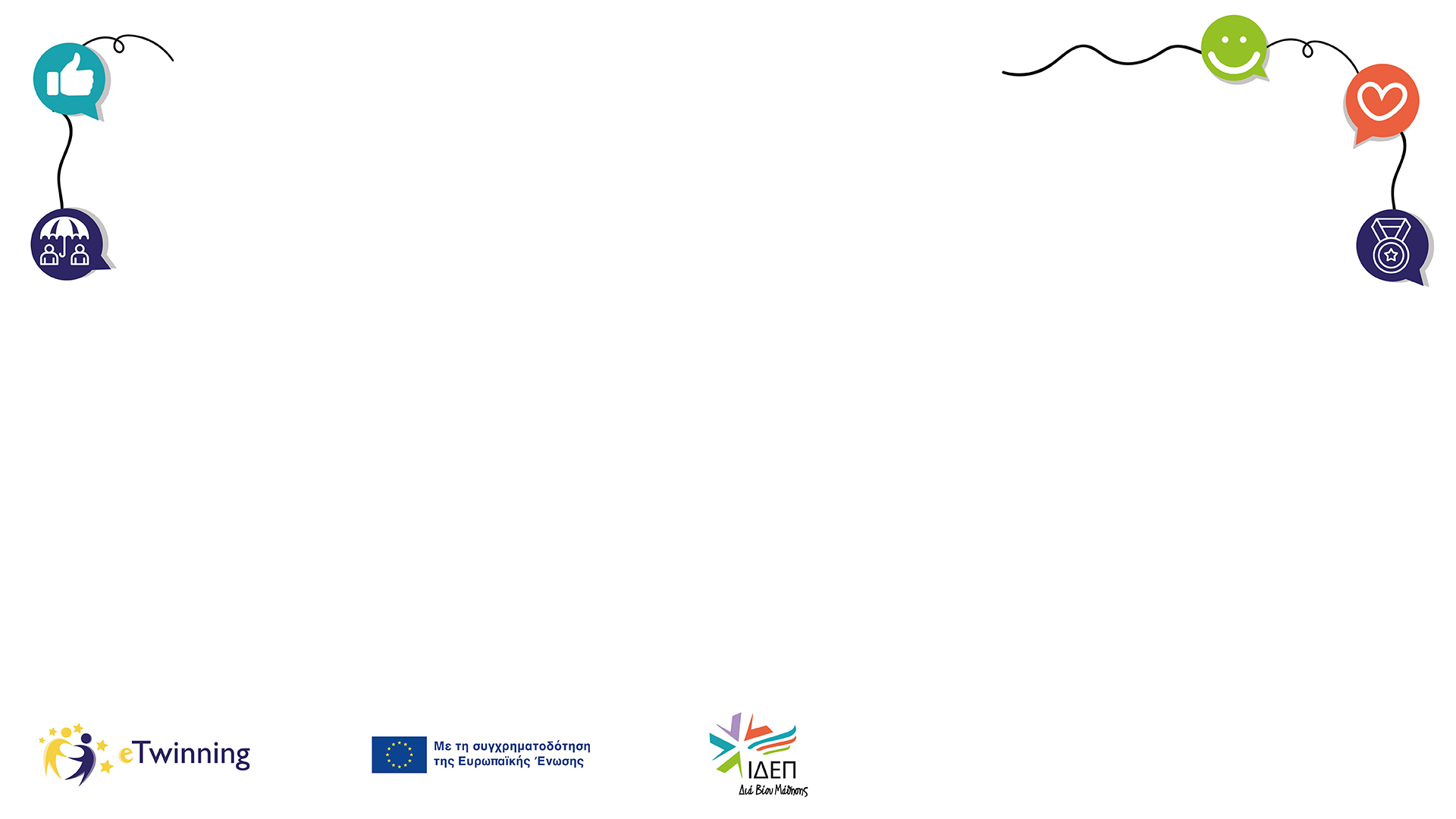 Προστατευτικοί παράγοντες
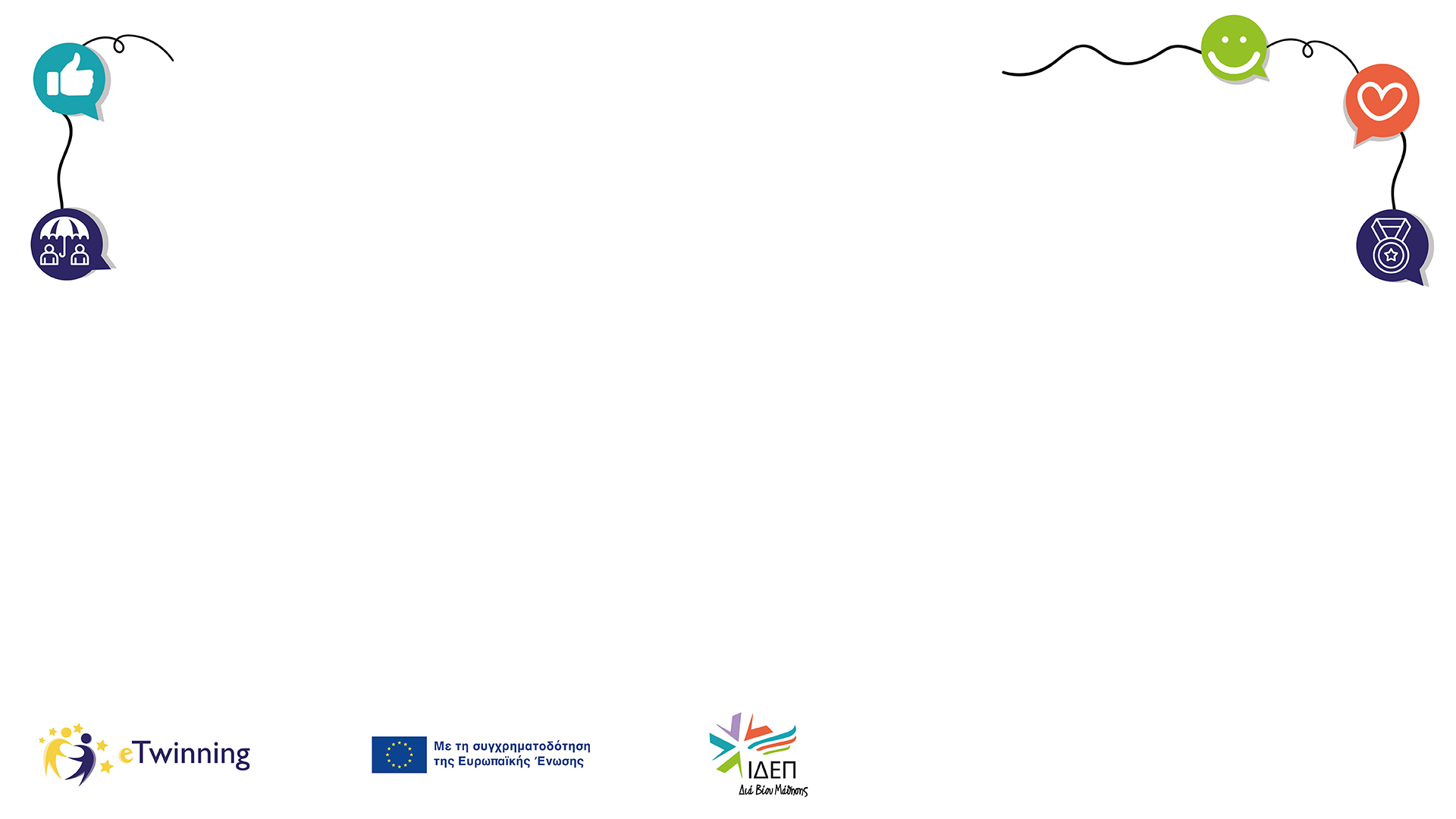 Αναζήτηση της Κερκόπορτας
What’s strong

Ταλέντα, ικανότητες, ενδιαφέροντα,
αποθέματα
What’s wrong
    
    Ελλείψεις
Άτομο = πρόβλημα.
Εξωτερίκευση του προβλήματος από το άτομο.
Ενίσχυση αυτοεκτίμησης μέσω θετικής ανατροφοδότησης
Βελτίωση παιδαγωγικής σχέσης
Molnar & Lindquist, 2013
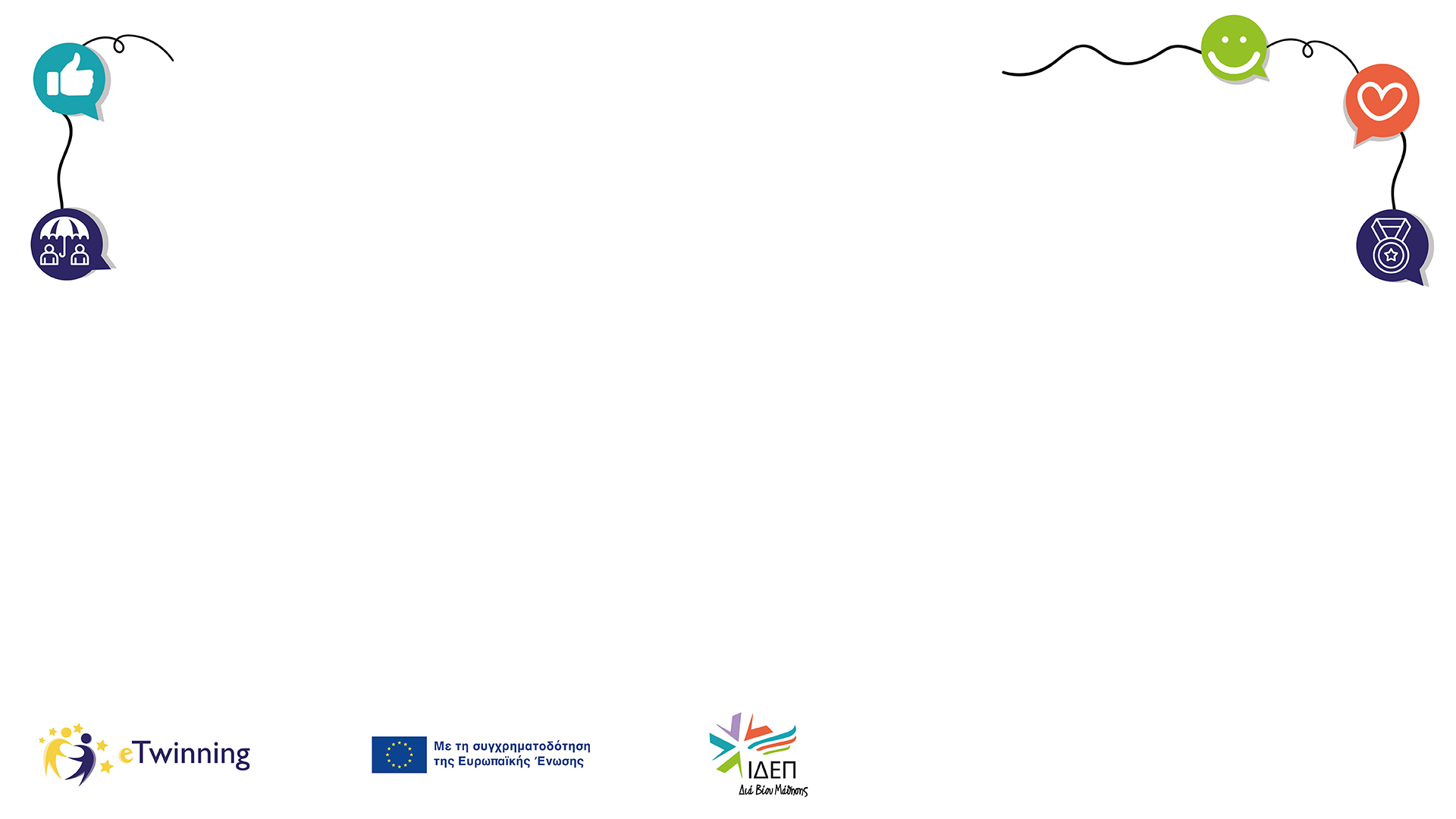 “Οι μαθητές που μας δυσκολεύουν πιο πολύ, 
είναι αυτοί που μας χρειάζονται περισσότερο”.
Heidi McDonald
Κωνσταντίνος Παπαγεωργίου 
Παιδαγωγικό Ινστιτούτο Κύπρου
Παρατηρητήριο για τη Βία στο Σχολείο (ΠΑ.ΒΙ.Σ)
www.pi.ac.cy/pavis  
papageorgiou.c@cyearn.pi.ac.cy
22402350